ГЕОМЕТРИЯ
10 класс
ТЕМА:
ПАРАЛЛЕЛЬНАЯ ПРОЕКЦИЯ В ПРОСТРАНСТВЕ
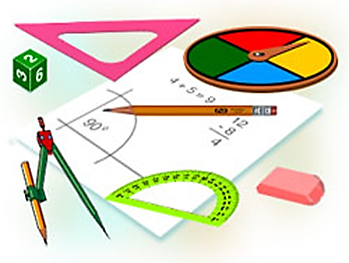 ПРОВЕРКА САМОСТОЯТЕЛЬНОЙ РАБОТЫ
ПРОВЕРКА САМОСТОЯТЕЛЬНОЙ РАБОТЫ
4.39. Укажите три рисунка, на которых изображены две пересекающиеся плоскости.
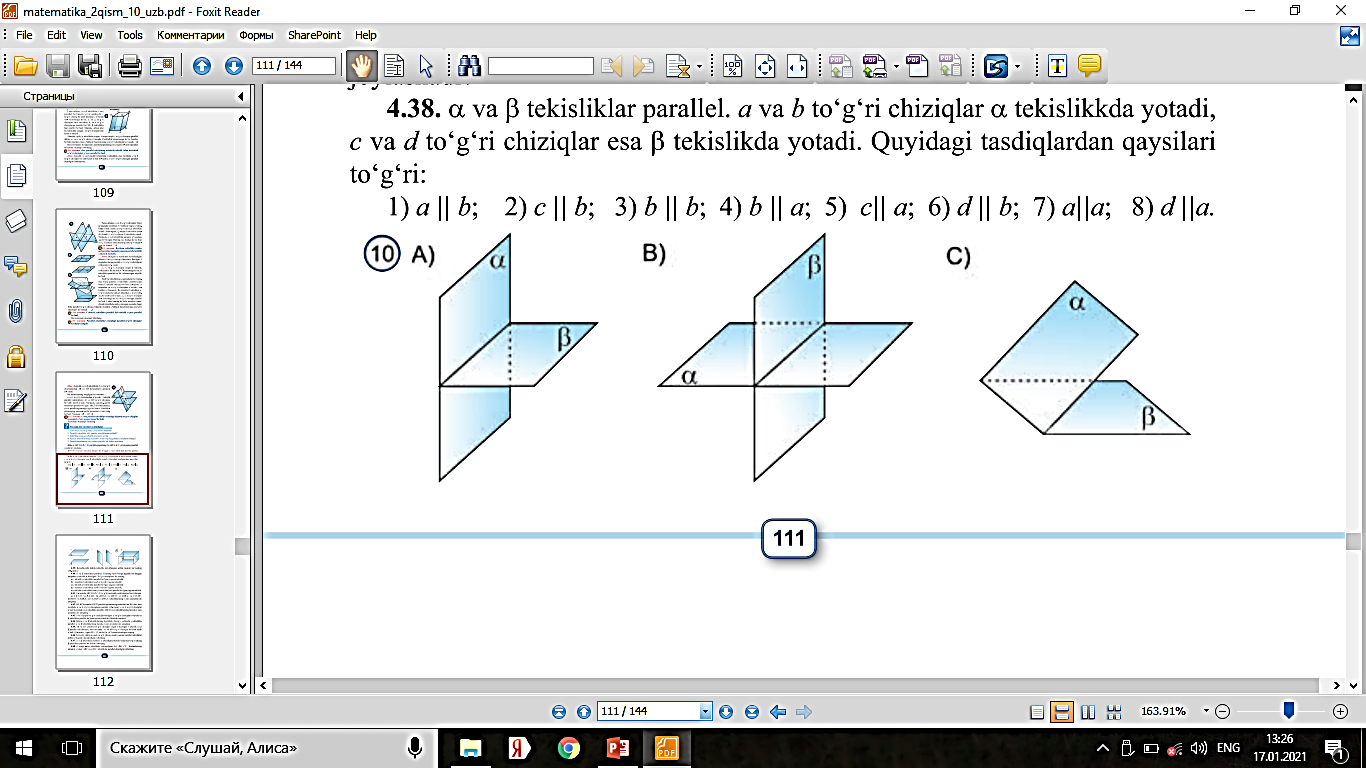 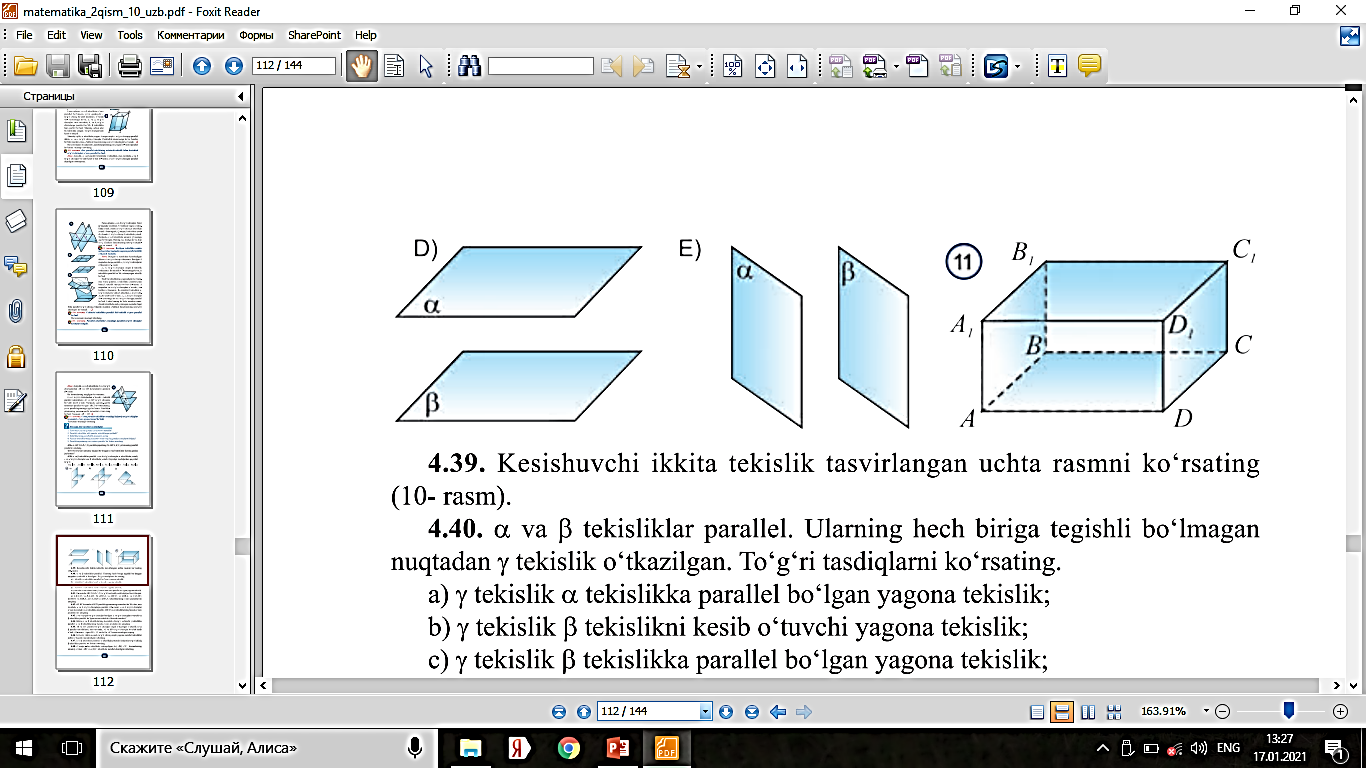 Ответ: A, B, C
ПАРАЛЛЕЛЬНАЯ ПРОЕКЦИЯ В ПРОСТРАНСТВЕ
Параллельным проектированием пространственной фигуры в плоскости называется такое отображение, при котором каждая точка фигуры переносится в плоскость по прямым, параллельным заданному направлению проектирования. 
	Параллельное проектирование можно сравнить с тенью некоторого предмета на стене, созданного с помощью лучей света. 
	Таким образом, при параллельном проектировании берётся некоторая фигура и плоскость, называемая плоскостью проектирования, а также выбирается направление проектирования, т.е. некоторая прямая. Эта прямая проектирования должна пересекаться с плоскостью проектирования.
ПАРАЛЛЕЛЬНАЯ ПРОЕКЦИЯ В ПРОСТРАНСТВЕ
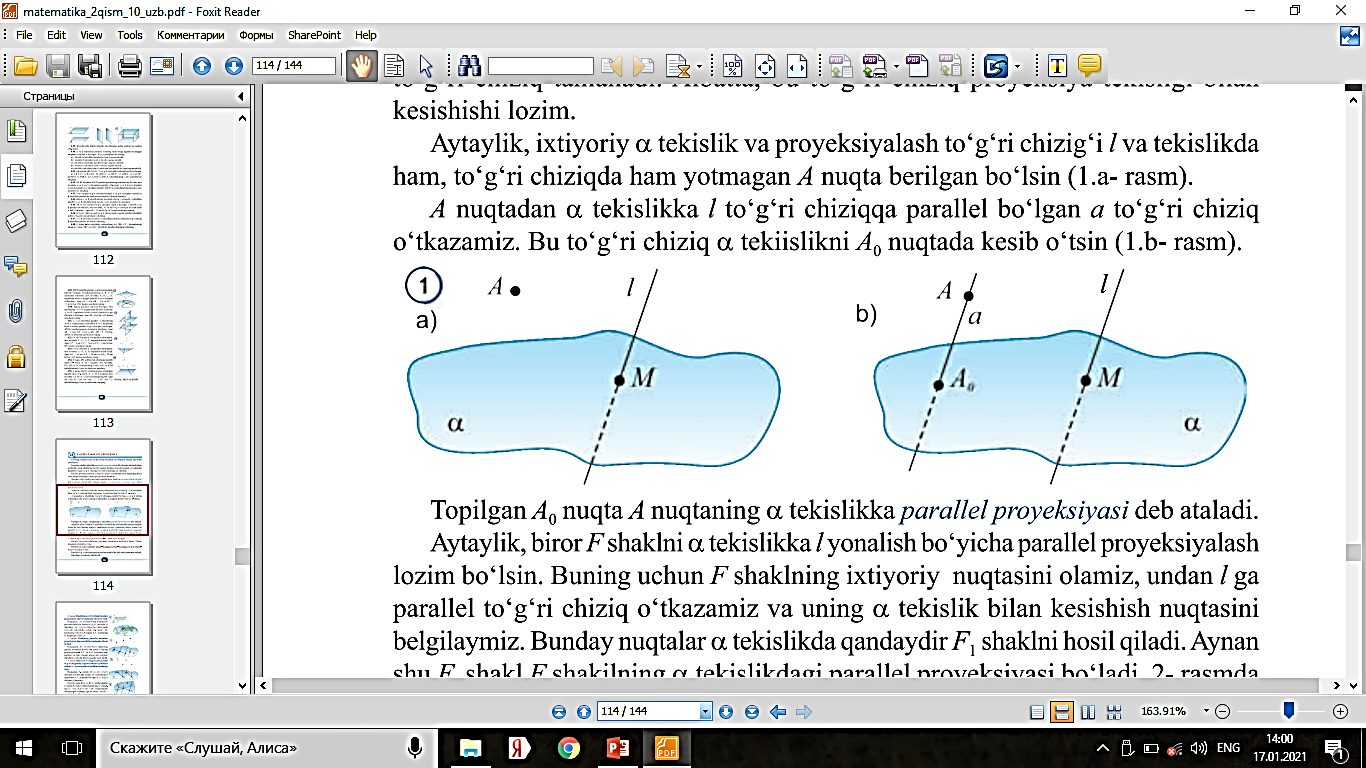 ПАРАЛЛЕЛЬНАЯ ПРОЕКЦИЯ В ПРОСТРАНСТВЕ
Докажем следующие свойства. 
Свойство 1. Проекции прямолинейных отрезков фигуры также являются отрезками.
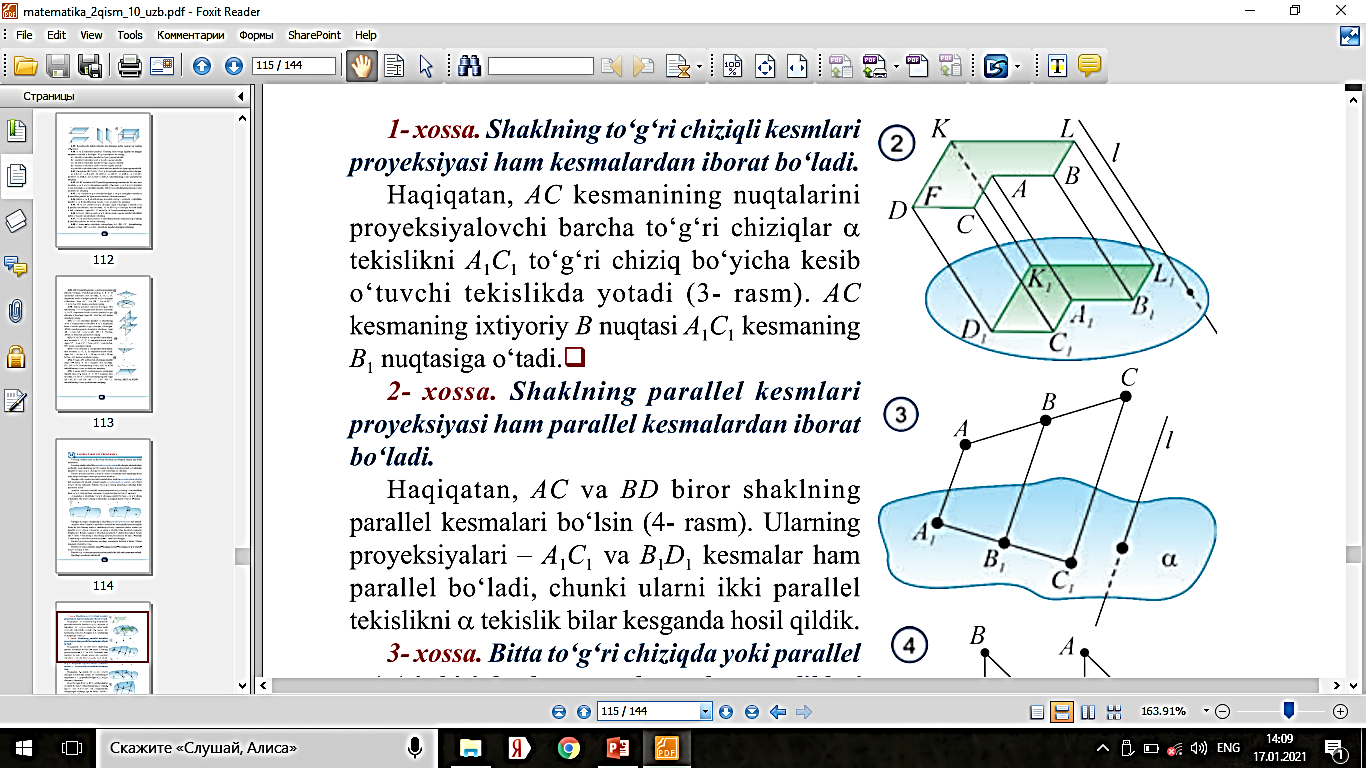 ПАРАЛЛЕЛЬНАЯ ПРОЕКЦИЯ В ПРОСТРАНСТВЕ
Свойство 2. Проекции параллельных отрезков фигуры также параллельные отрезки.
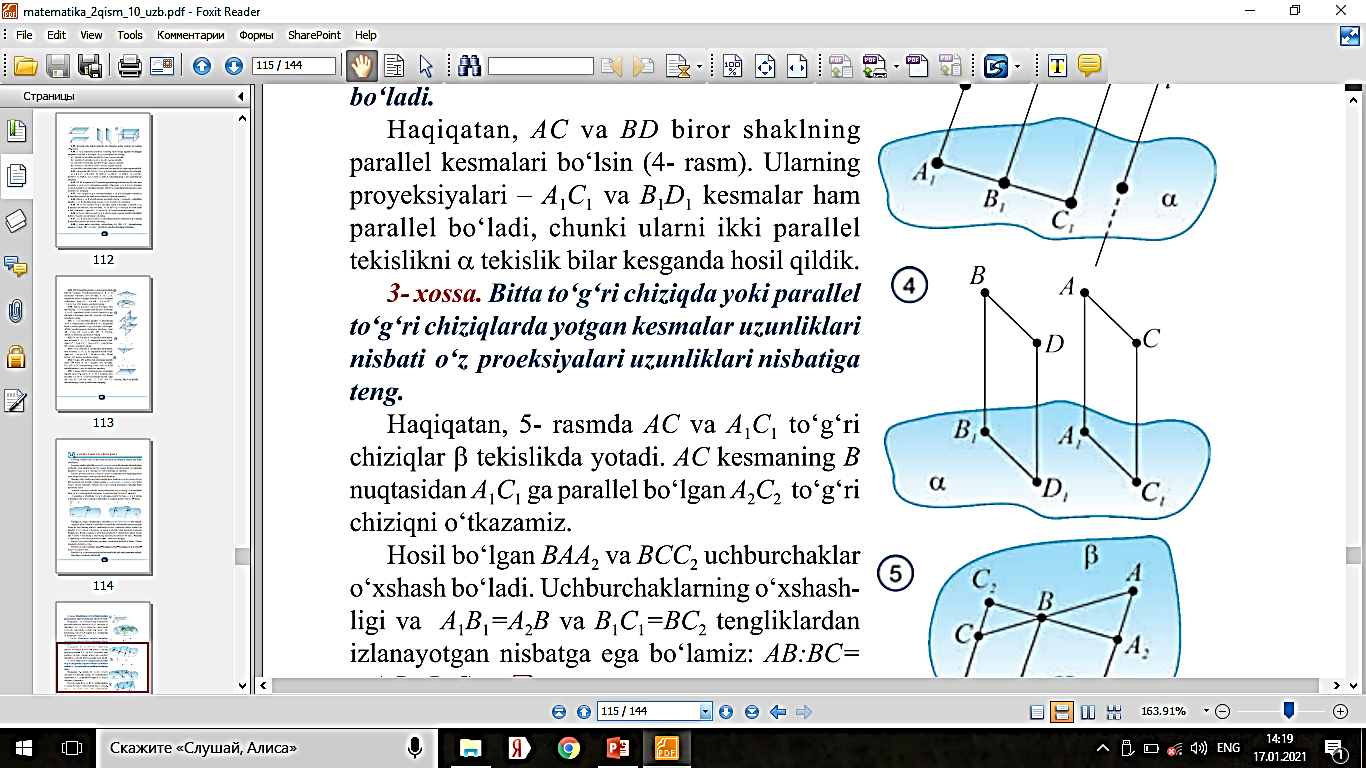 ПАРАЛЛЕЛЬНАЯ ПРОЕКЦИЯ В ПРОСТРАНСТВЕ
Свойство 3. Отношение длин отрезков, лежащих на прямой или на параллельных прямых, равно отношению длин их проекций.
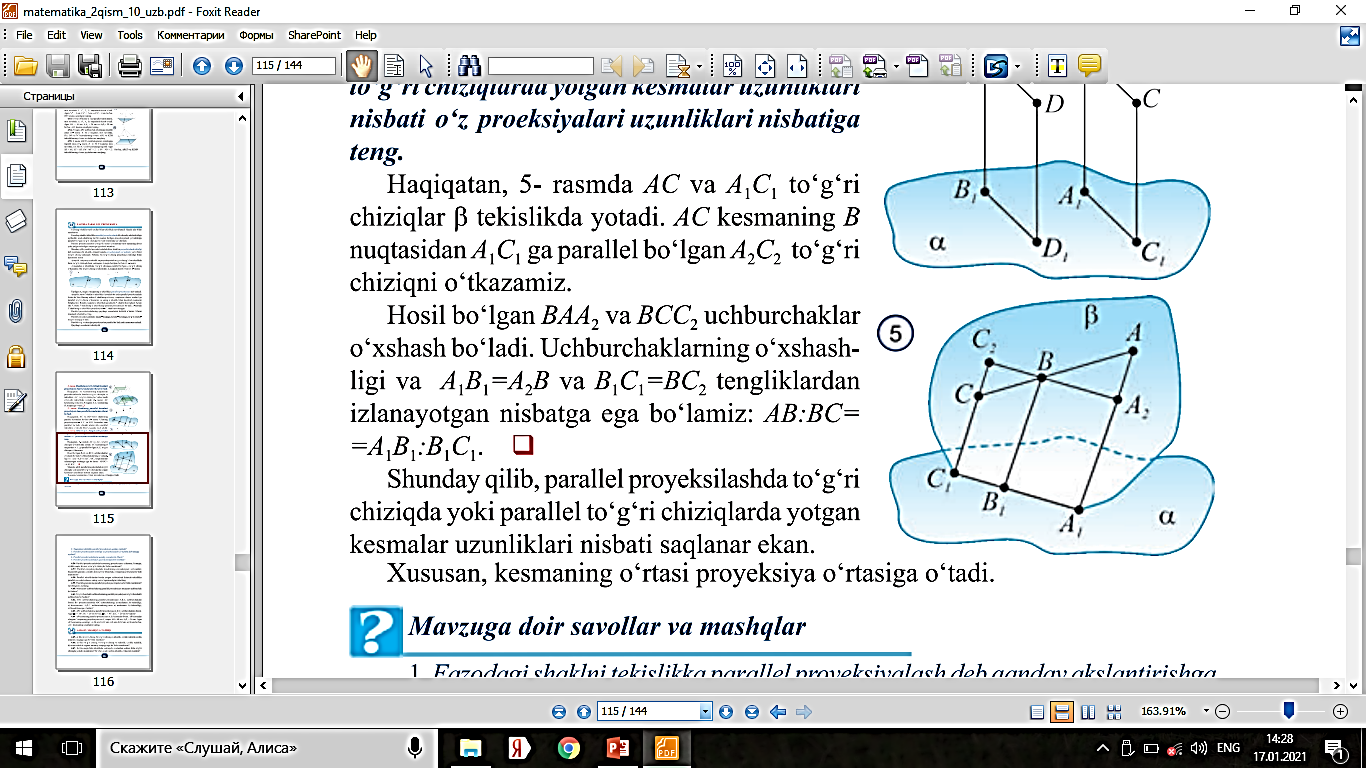 РЕШЕНИЕ ЗАДАЧ
4.56. При параллельном проектировании может ли быть проекция а) отрезком; б) точкой?
Решение: 
Если отрезок не перпендикулярен плоскости,              то его проекция будет отрезком. 
Если отрезок перпендикулярен плоскости,             то его проекция будет точкой
РЕШЕНИЕ ЗАДАЧ
4.57. При параллельном проектировании может ли быть проекция квадратa: а) квадратом; г) прямоугольником;            д) трапецией
Решение:
a)  Если квадрат параллелен плоскости, то его проекция квадрат. 
d)  Если две противоположные стороны квадрата параллельны плоскости, то его проекцией будет прямоугольник
ЗАДАНИЯ ДЛЯ САМОСТОЯТЕЛЬНОГО РЕШЕНИЯ
Стр.  116
Выполнить № 4.58, 4.59
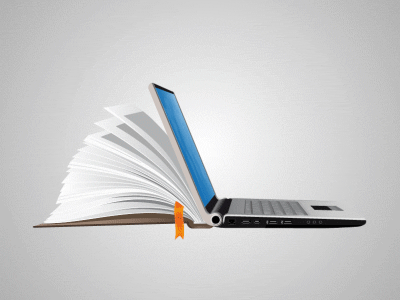